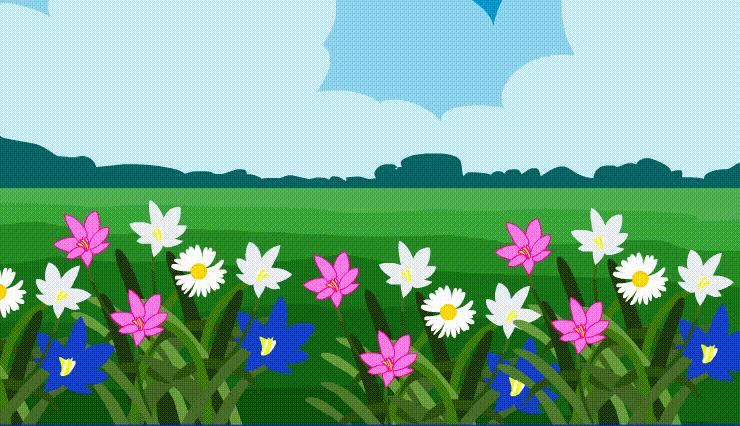 Welcome
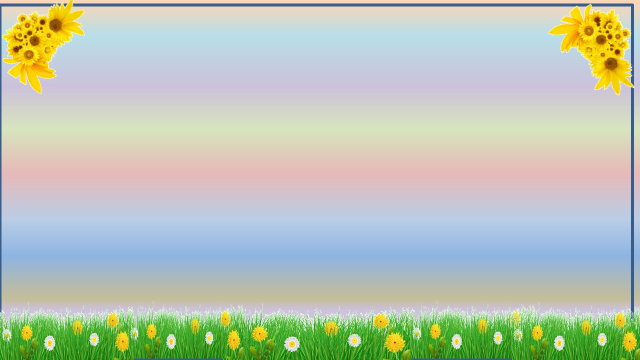 Presented By
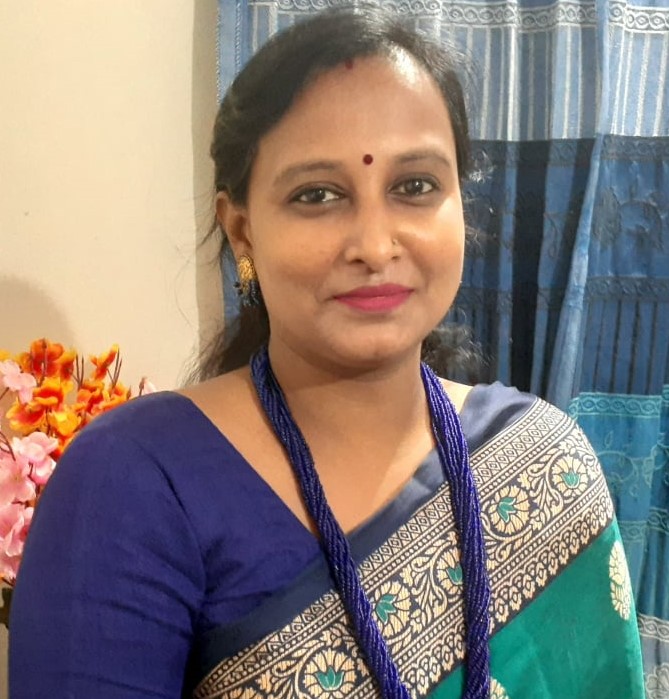 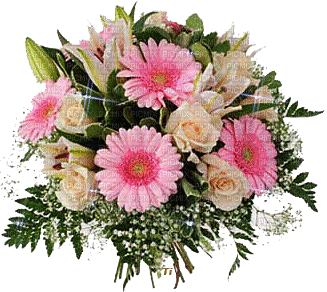 Moly Rani Dey
Assistant Teacher 
Mirkumully Govt. Primary School,
Delduar ,Tangail.
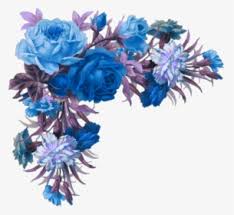 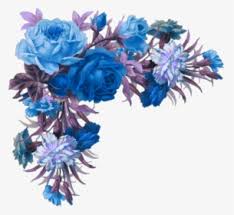 Lesson
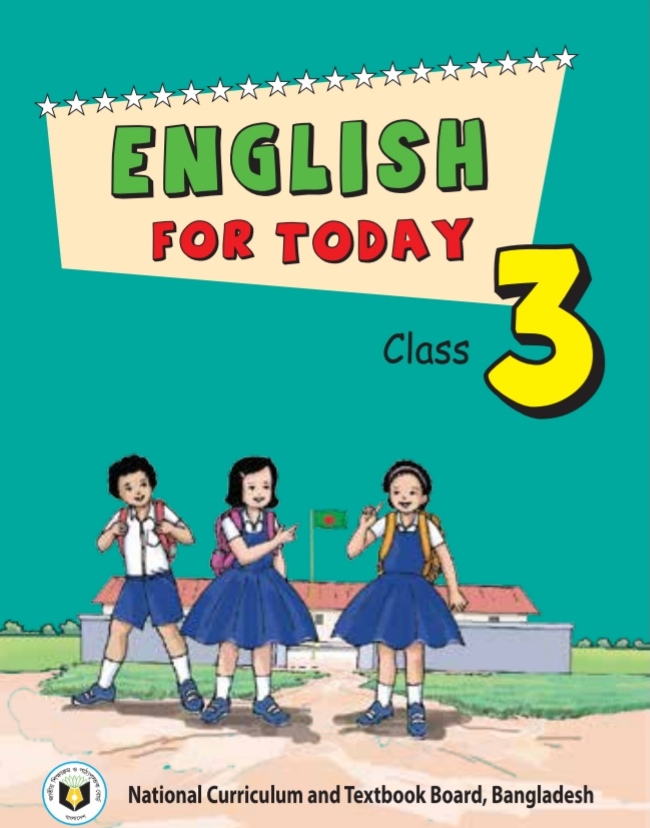 Class: Three 
Subject :English
Unit:28
Lessons:1-2
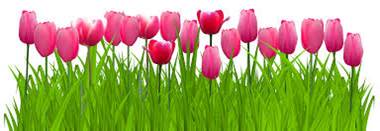 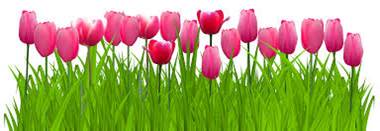 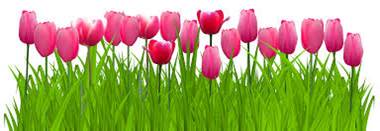 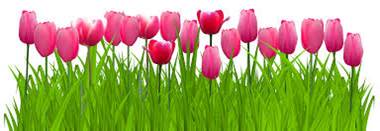 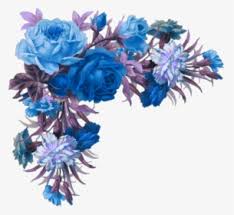 Lets see the video
https://www.youtube.com/watch?v=XwFuyCaStxg
Let’s learn about another such tale
We watched that one should be happy with what one has
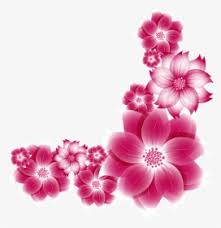 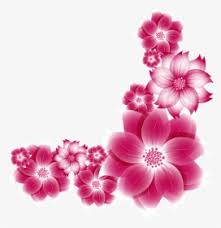 Today we will learn
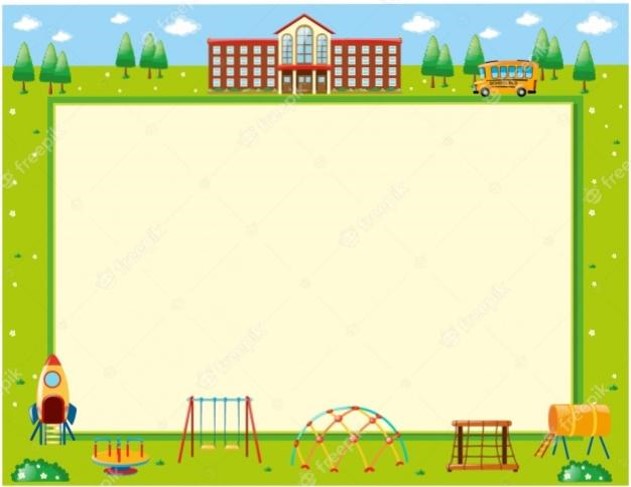 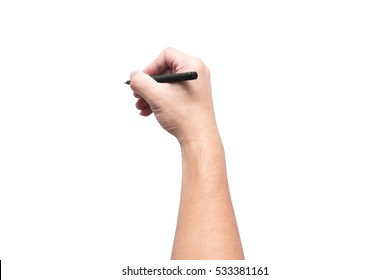 The cow and the frog
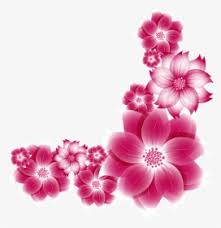 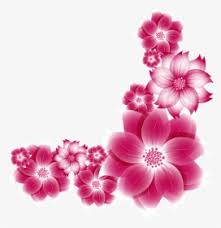 Learning Outcomes
Students will be able to
5.1.2 read simple stories.
Listening
Reading
4.3.1 enjoy and understand simple stories.
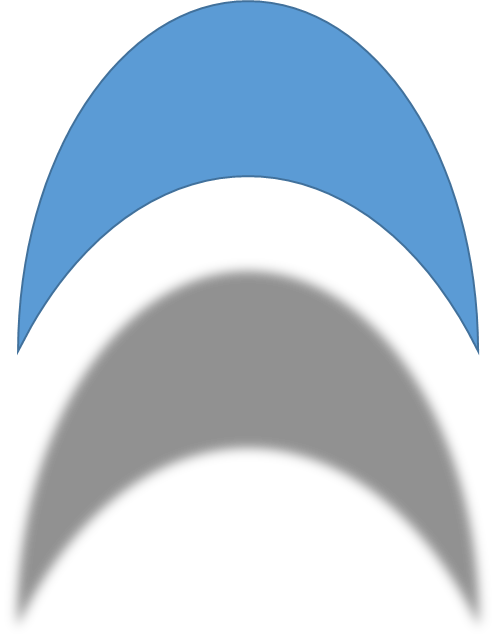 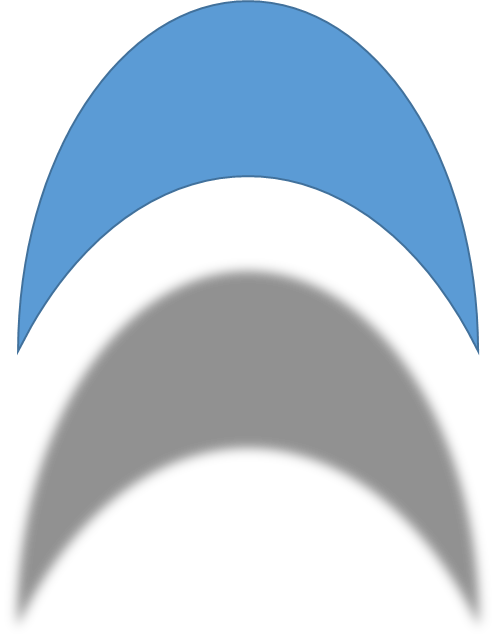 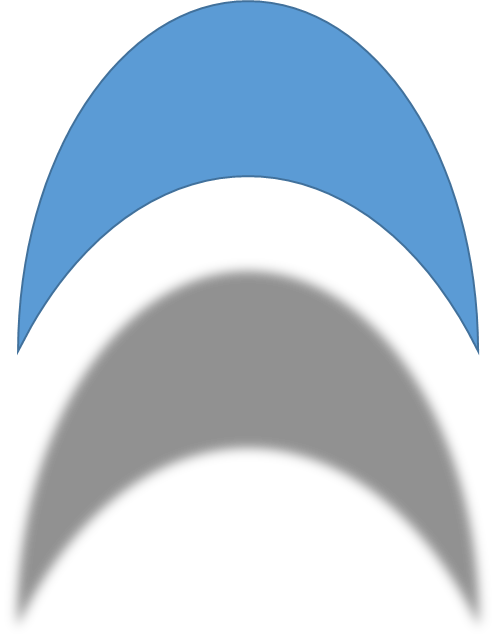 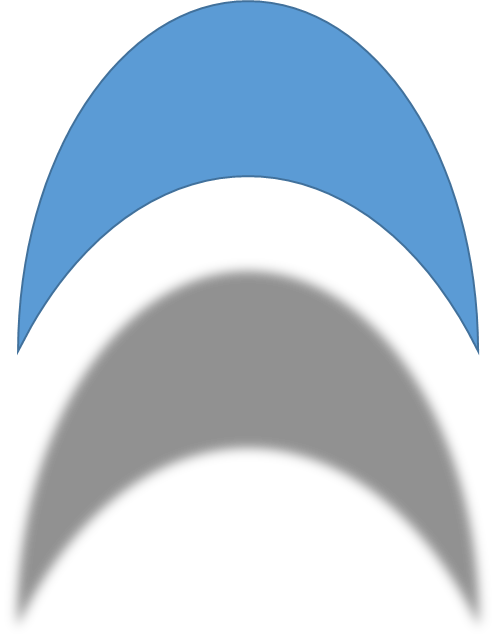 Word meaning
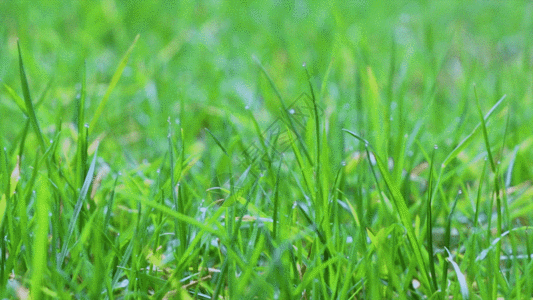 a common wild plant
grass
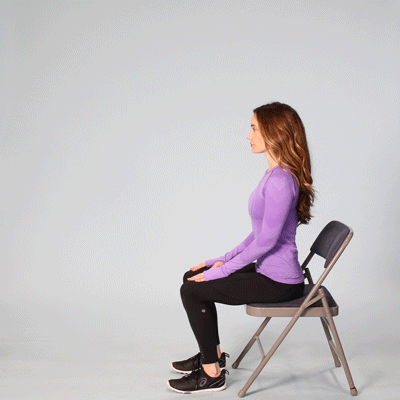 to rest your weight on your bottom
sit
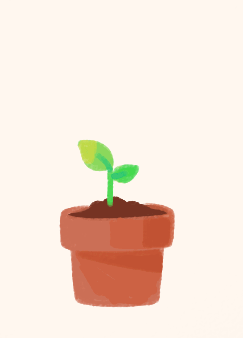 grow
to become bigger
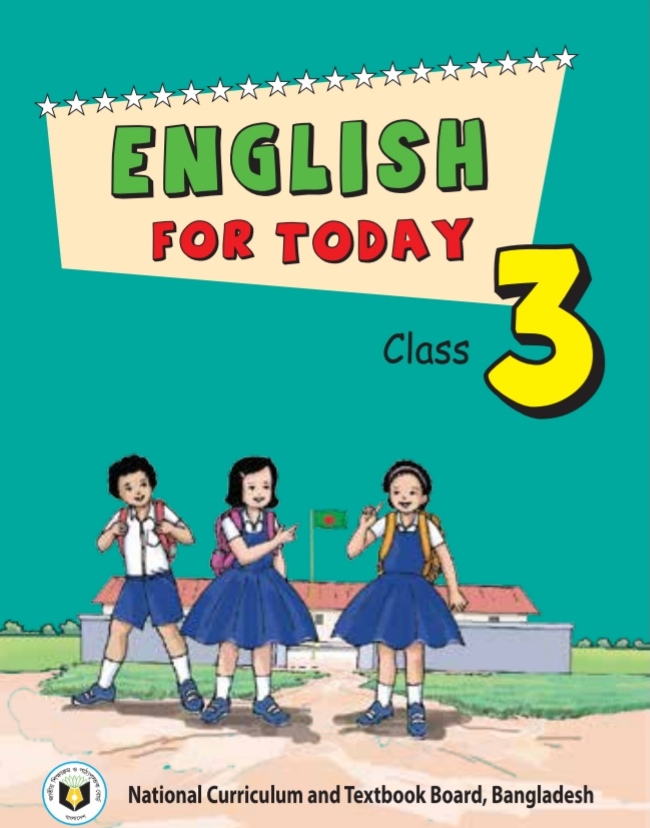 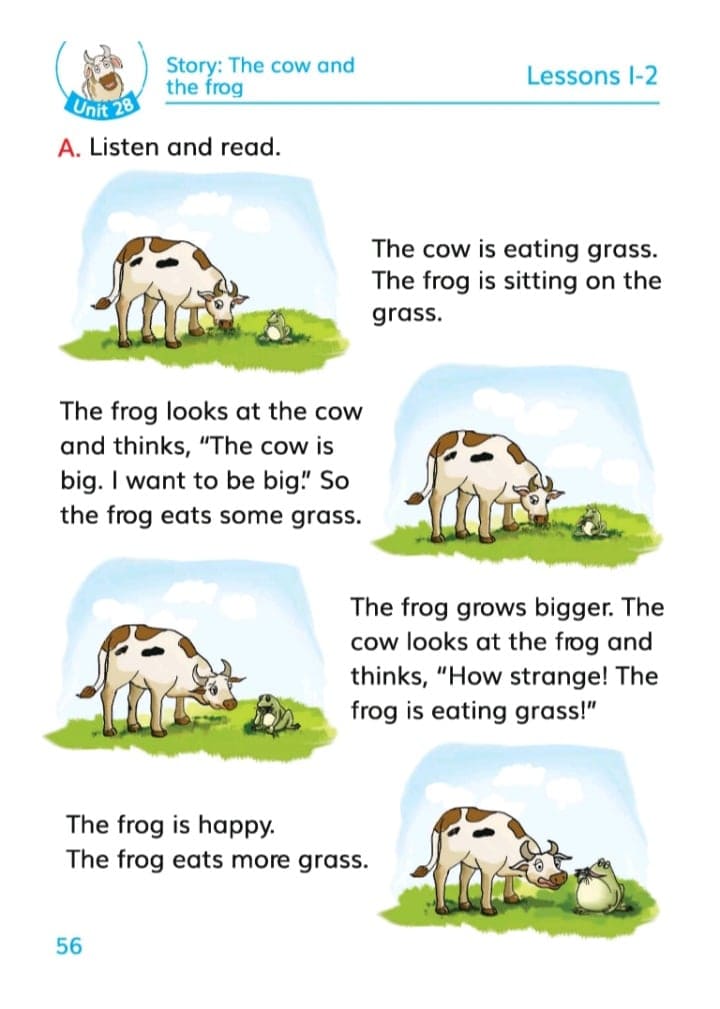 56 page
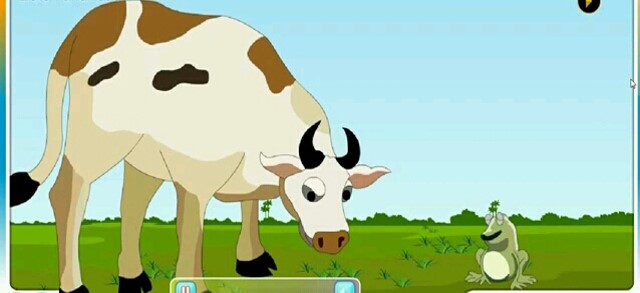 What does a cow eat?
Grass
What can you understand from this image?
Listen attentively
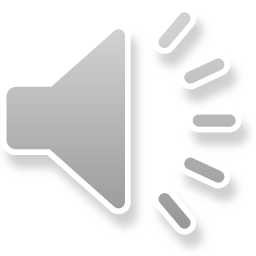 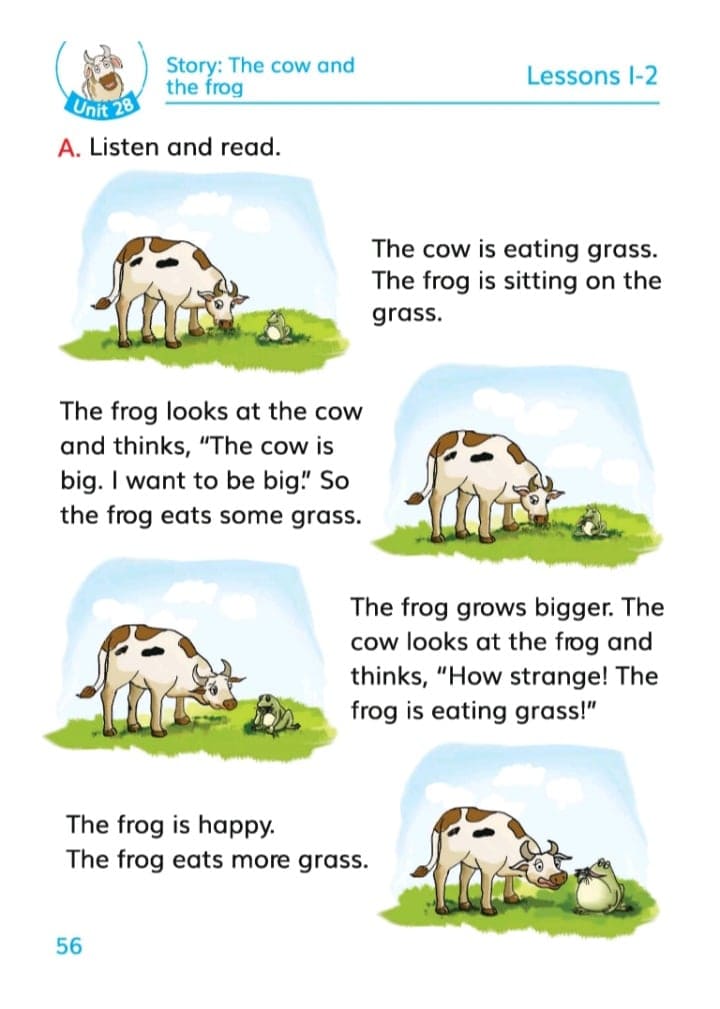 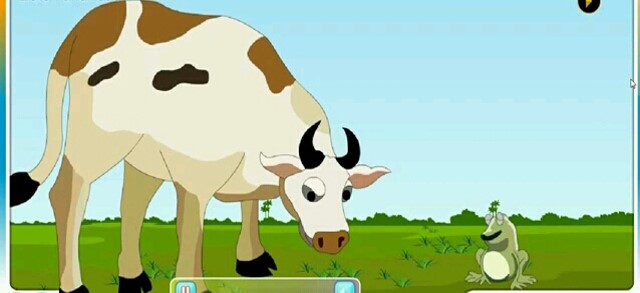 The frog looks at the cow and thinks, “The cow is big. I want to be big”. So  the frog eats some grass.
The frog is happy.
The frog eats more grass.
The frog grows bigger. The cow looks at the frog and thinks, “how strange! The frog is eating grass!
The cow is eating grass.
The frog is sitting on the grass.
Students, Read loudly
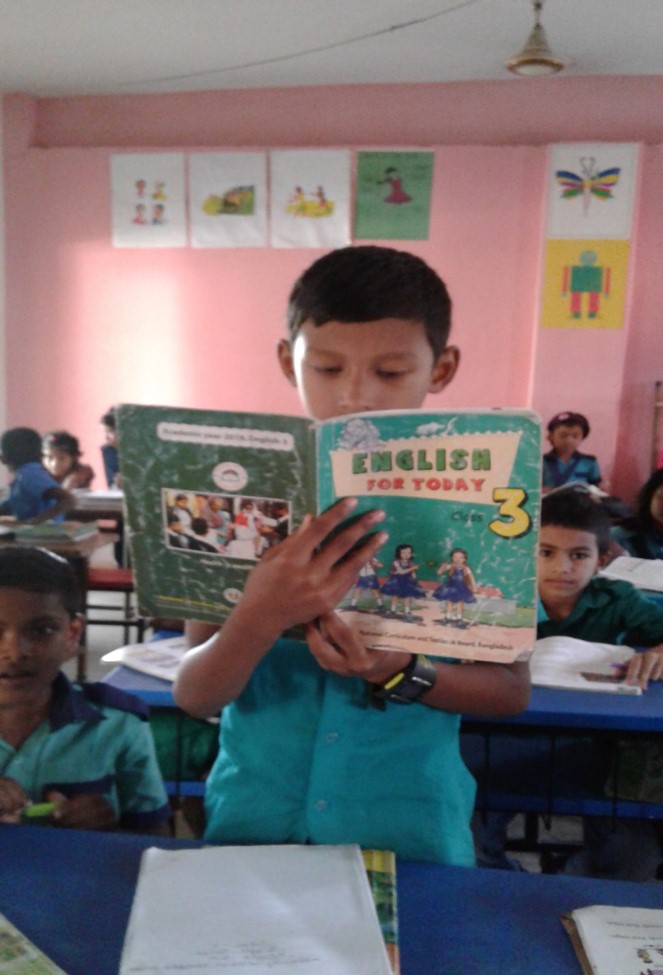 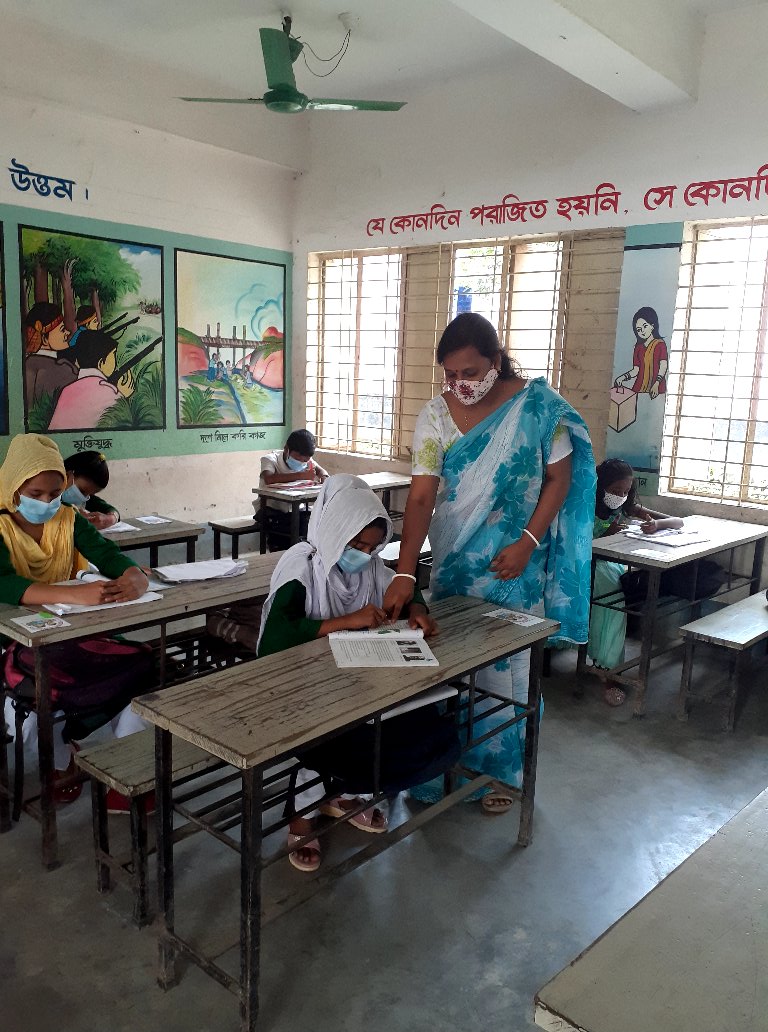 Pair work
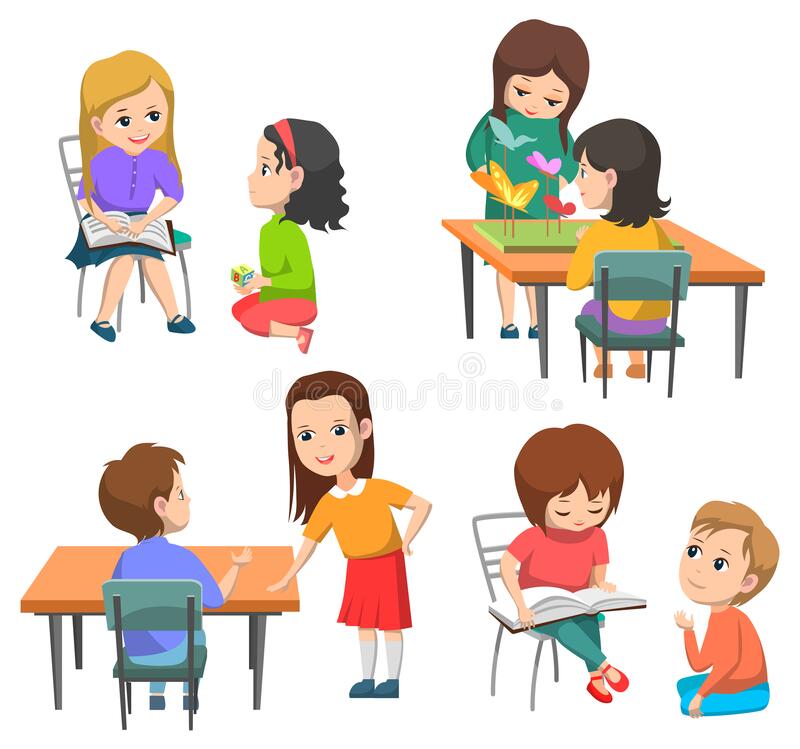 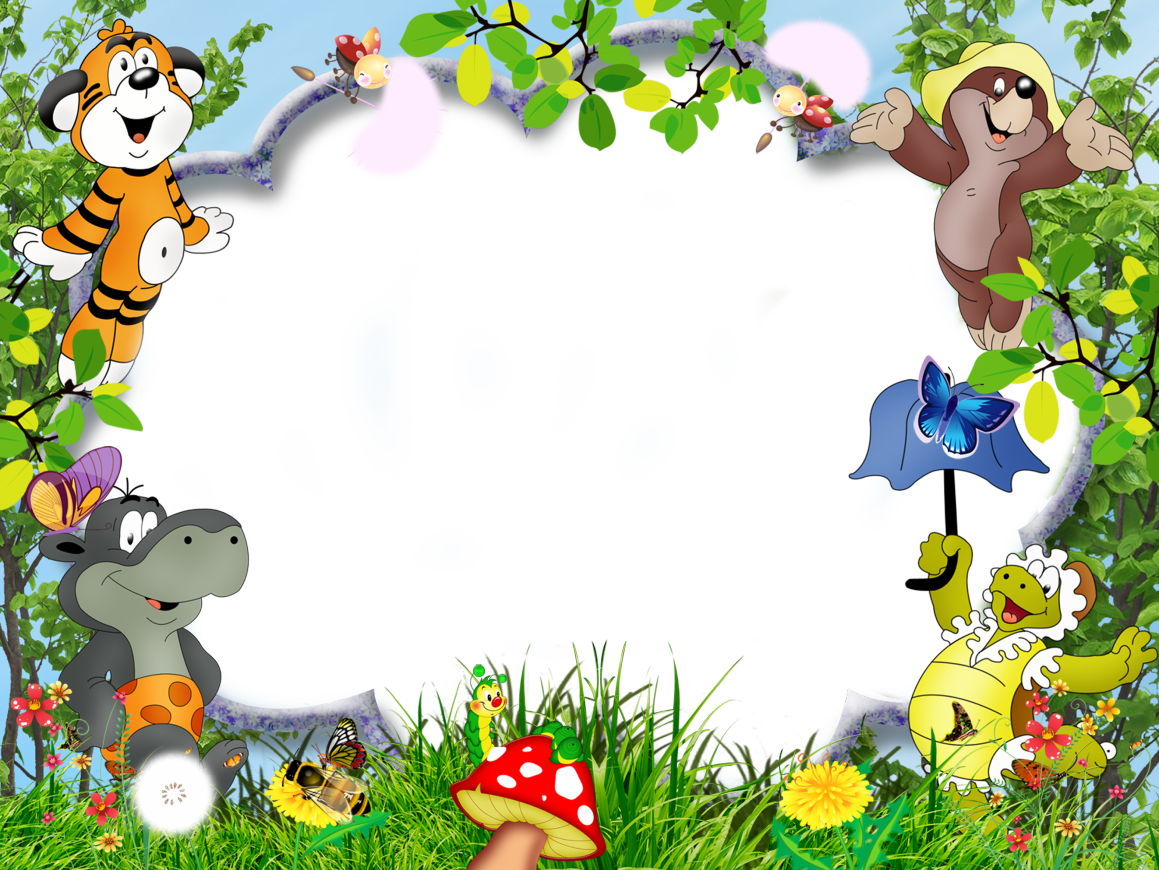 Reading in 
Chains
Choose the right answers.
The cow is eating ______.
bread                 b. tomato
 c. potato                d. grass
2. What does the frog want to be?
 a. small                    b. big 
c. very small             d. very big
3. The frog is ______.
 a. satisfied                 b. pleased  
c. happy                     d. cheerful
Group work
Find out true/false
1
The cow is eating meat.
True
False
2
The frog is sitting on the grass.
True
3
The cow is small.
False
4
The frog is happy.
Answer the following questions
1
Where is the frog sitting?
2
What does the cow think?
3
What does the frog eat?
Fill in the blanks:
away
away
sitting
eating
sitting
grows
is
is
eating
grows
The frog is ______   on the grass.
The frog _____    bigger.
The cow is _____  grass. 
The frog ____   happy.
The frog is flying _____  .
Match the words in of the column ‘A’ with their meaning in column ‘B’.
Evaluation
Home work
Make sentences of your own with the following words:
Big
Small
Eat
Sit
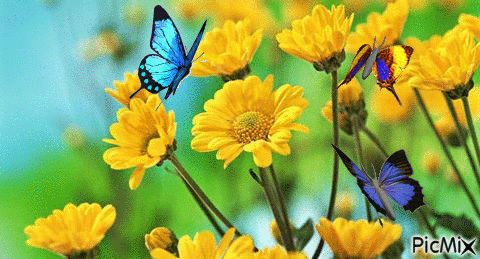 Bye Bye
Thank you